PHÒNG GIÁO DỤC VÀ ĐÀO TẠO QUẬN LONG BIÊN
TRƯỜNG MẦM NON HOA SỮA
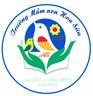 LĨNH VỰC PHÁT TRIỂN NHẬN THỨC
HOẠT ĐỘNG KHÁM PHÁ KHOA HỌC




Đề tài: Một số loại hoa
Lứa tuổi: 3 -4 tuổi
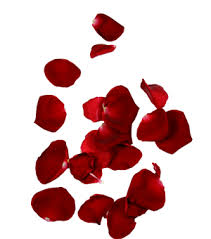 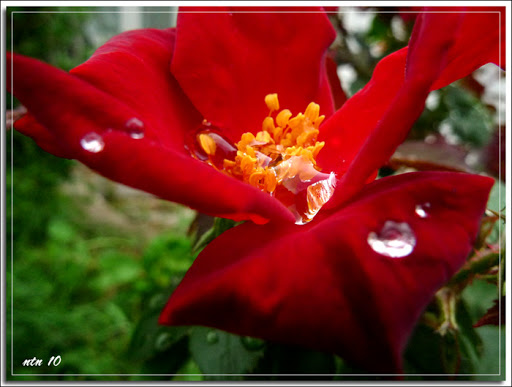 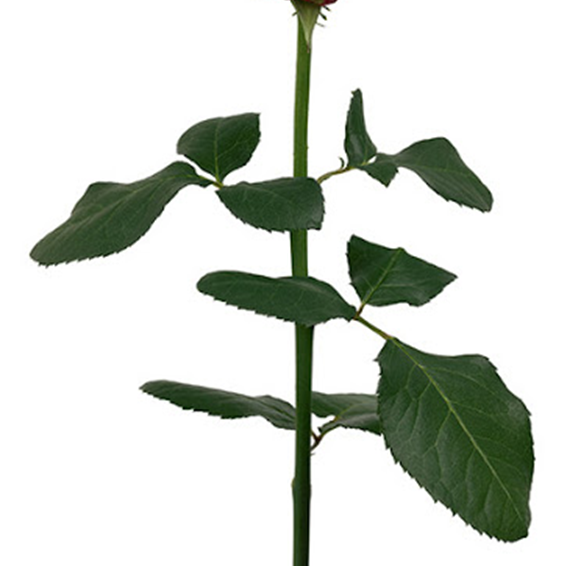 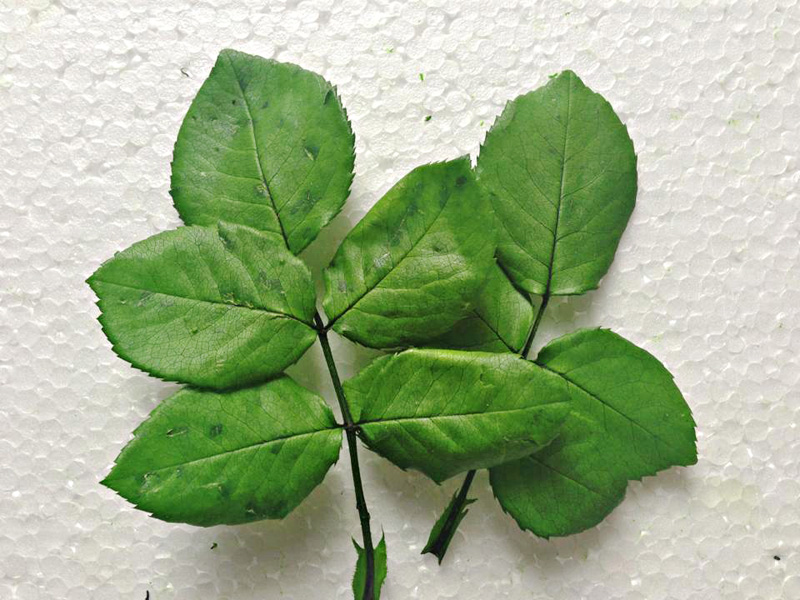 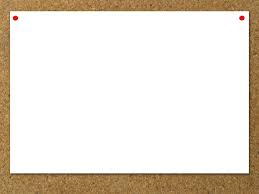 Lợi ích của hoa hồng
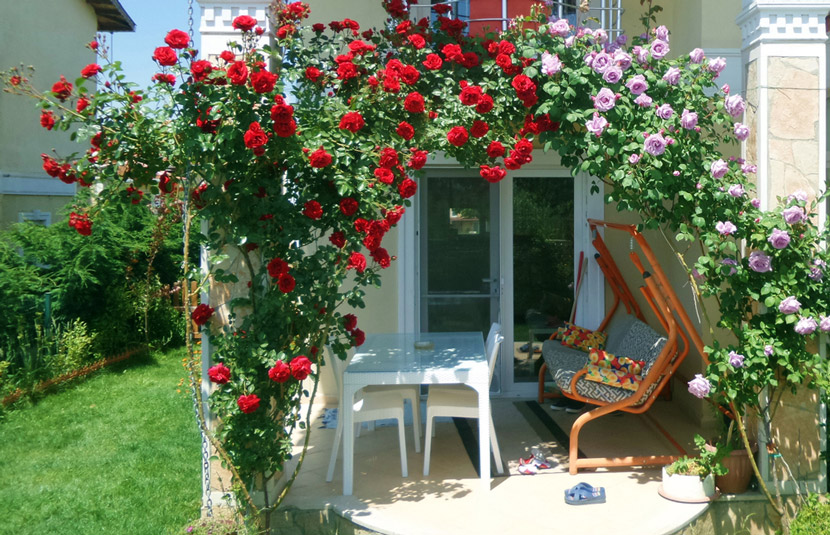 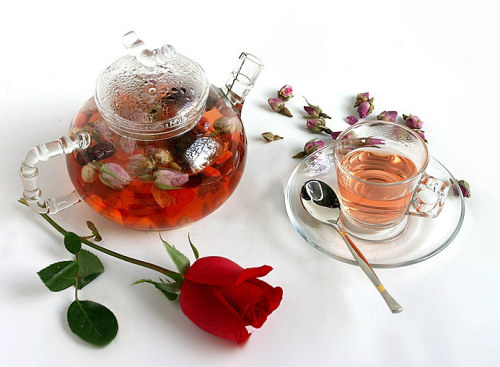 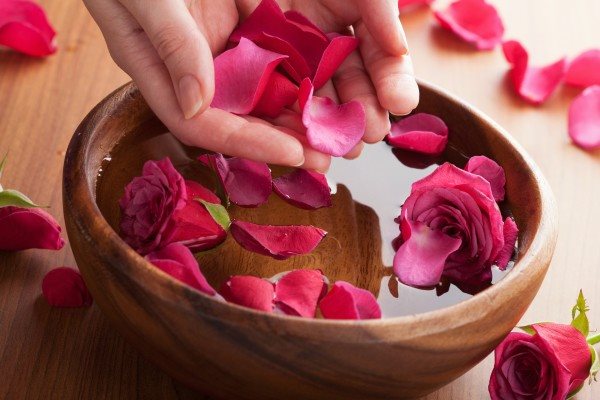 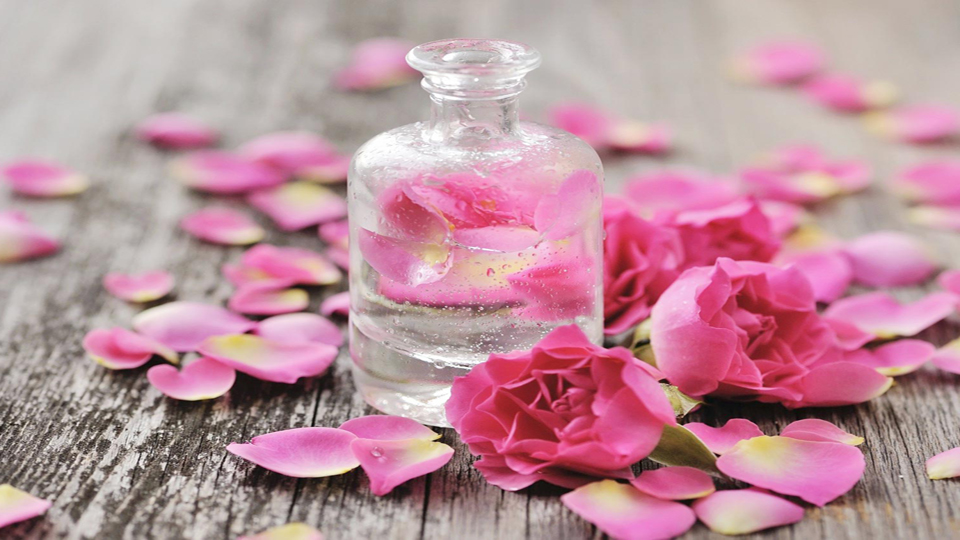 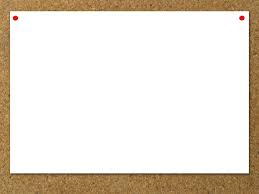 Lợi ích của hoa cúc
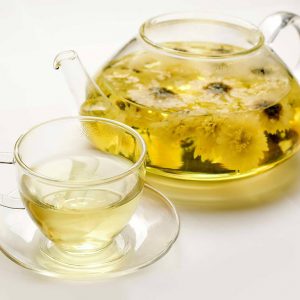 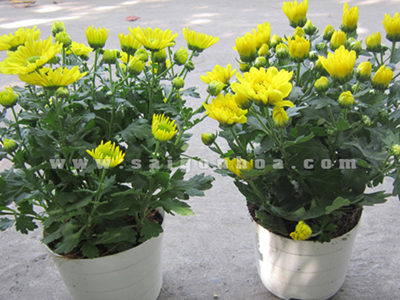